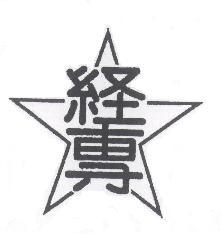 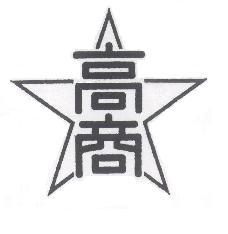 松山大学温山会第65回広島支部総会・懇親会「つなぐ広島支部」
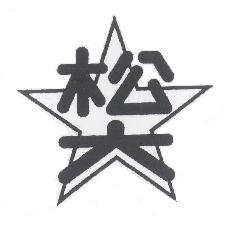 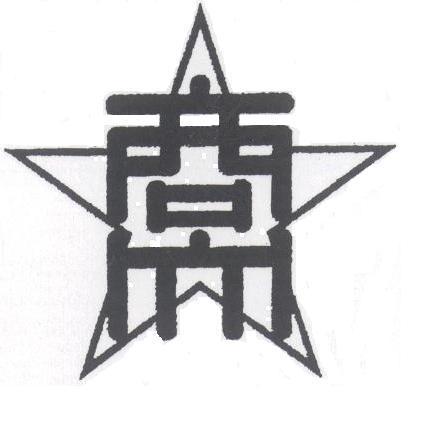 令和5年9月6日
ホテルメルパルクHiroshima
＜注記＞　　この資料は、後日松山大学温山会HPにアップ致します。
第65回広島支部総会・懇親会
総会プログラム
ご挨拶　　　　　　　　　　　　　　　　　（三好支部長）
神森先生を偲んで　　　　　　　　　　（三好支部長）
会計報告　　　　　　　　　　　　　　    （代行　菊池理事）
監査報告　　　　　　　　　　　　　　 　（岩元監事）
ご挨拶
　松山大学　　新井英夫理事長・学長　　　 先生
　温山会　　　 今井俊朗　副会長　　　　　　　様

集合写真撮影
懇親会プログラム
乾杯　　　　　　　　　　　　　　　　（原田副支部長）
広告御礼　　　　　　　　　　　　　（實光委員長）
傘寿の御祝　　　　　　　　　　　  （三好支部長）
新入会員の紹介　　　　　　　 　 （三好支部長）
他支部からのご挨拶
　　尾道支部　　　　　　　　　　　　勝島支部長　　 様
　　東海支部　　　　　　　　　　　　大畠副支部長　様
　　㈱フジ・リテイリング　　　　     川村保夫　         様　
じゃんけんゲーム                         （中村・兼本）
校歌斉唱（松山大学・松山商科大学）
中締め　　　　　　　　　　　　　　　（矢田理事）
神森　智　元学長 先生を偲んで
第61回支部総会（2016）講演
　　　　「高商から松大の戦略」
第62回支部総会（2017）
ちょっと長めの乾杯のご発声
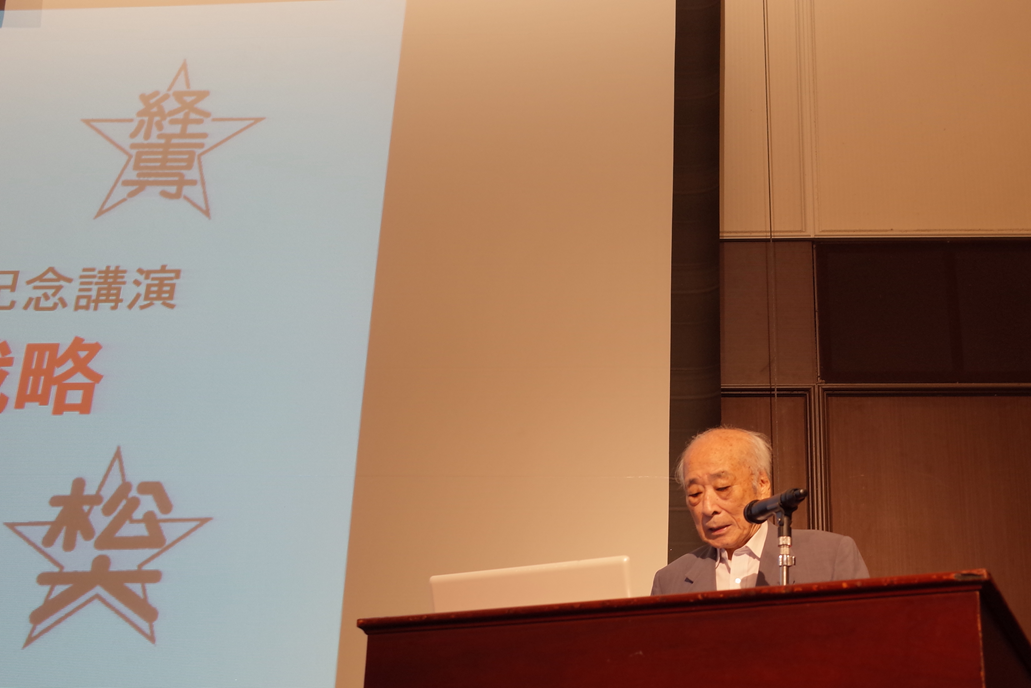 令和2年度～4年度　広島支部活動
黄色部分は令和5年度活動
第1号議案会計報告・監査報告
平成31年・令和元年度～令和4年年度
（総会中止により、今回複数年度の報告となります。）

会計報告　　　代行　菊池理事
　　　　　　　　　　　　　　本日佐々木会計担当理事が欠席のため、
　　　　　　　　　　　　　　菊池理事が代行して報告します。

監査報告　　　岩元　監事
平成31年・令和元年度　広島支部会計報告
自　平成31年4月1日　～　至　令和2年3月31日
平成31年・令和元年度　監査報告
令和2年4月11日



　適正に処理されている事を、確認致しました。



　　　　　　　　　　　　　　監事　岩元征一　　印
令和2年度　広島支部会計報告
自　令和2年4月1日　～　至　令和3年3月31日
令和2年度　監査報告
令和3年4月17日



　適正に処理されている事を、確認致しました。



　　　　　　　　　　　　　　監事　岩元征一　　印
令和3年度　広島支部会計報告
自　令和3年4月1日　～　至　令和4年3月31日
令和3年度　監査報告
令和4年4月17日



　適正に処理されている事を、確認致しました。



　　　　　　　　　　　　　　監事　岩元征一　　印
令和4年度　広島支部会計報告
自　令和4年4月1日　～　至　令和5年3月31日
令和4年度　監査
令和5年4月30日



　適正に処理されている事を、確認致しました。



　　　　　　　　　　　　　　監事　岩元征一　　印
第81回　広島支部ゴルフコンペのお知らせ
＜コンペの内容＞
期日　令和5年11月3日（祝）
時間　8時30分集合
場所　広島佐伯カントリー俱楽部
　　　　権現コース　
　　　　Out　09：03スタート
　　　　W　ぺリア方式
幹事　三浦辰美（昭和45年卒）
＜問い合わせ等＞
以前ご参加頂いた方には、広島佐伯カントリー俱楽部よりハガキにてご案内します。

お問合せは、
広島佐伯カントリー俱楽部
Tel 　0829　74-1151
　　　　　　　　　　　谷岡様まで